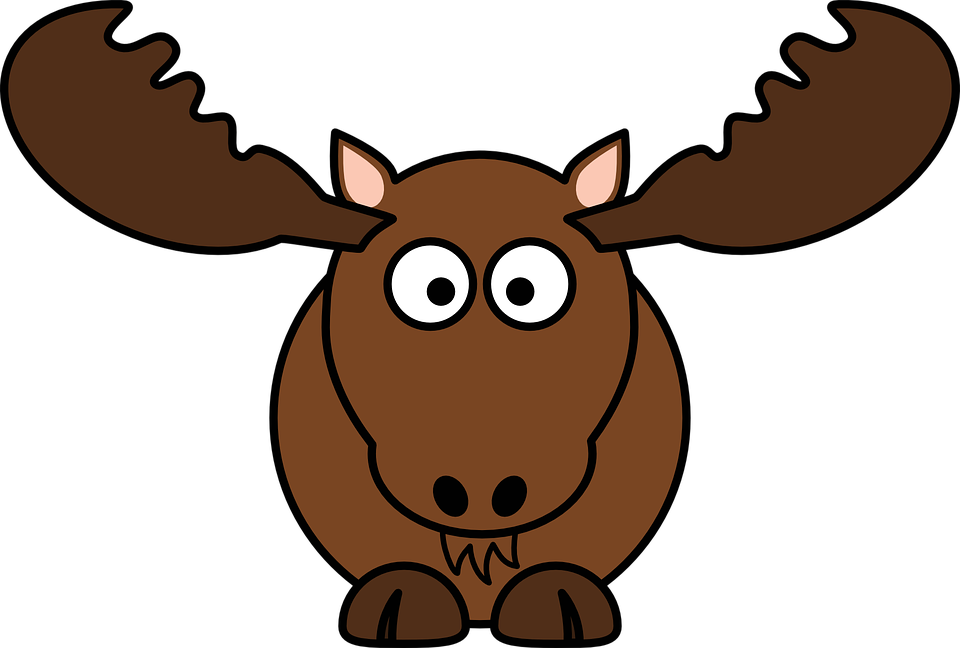 Losi
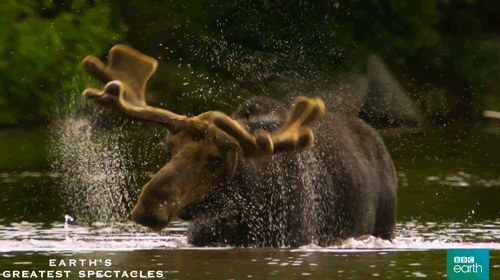 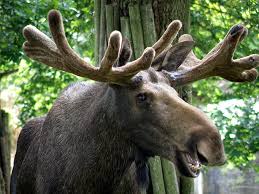 hmotnost samec 380-700kg    samice 200-490kg
Los evropský
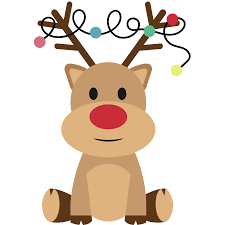 výška 1,4-2,1m
žije v lesích severní Evropy, Asie a  Ameriky
dožívají se 15-25 let
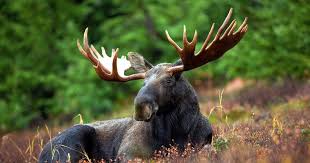 -rozmnožovaní  páří se s několika samicemi postupně.
-pochází z  Sibiřského Jakutska, odkud se tato zvířata rozšířila až do Evropy.